የካንጋሮ እናት ክብካቤ  የምክር አገልግሎት መስጫ   ቻርት
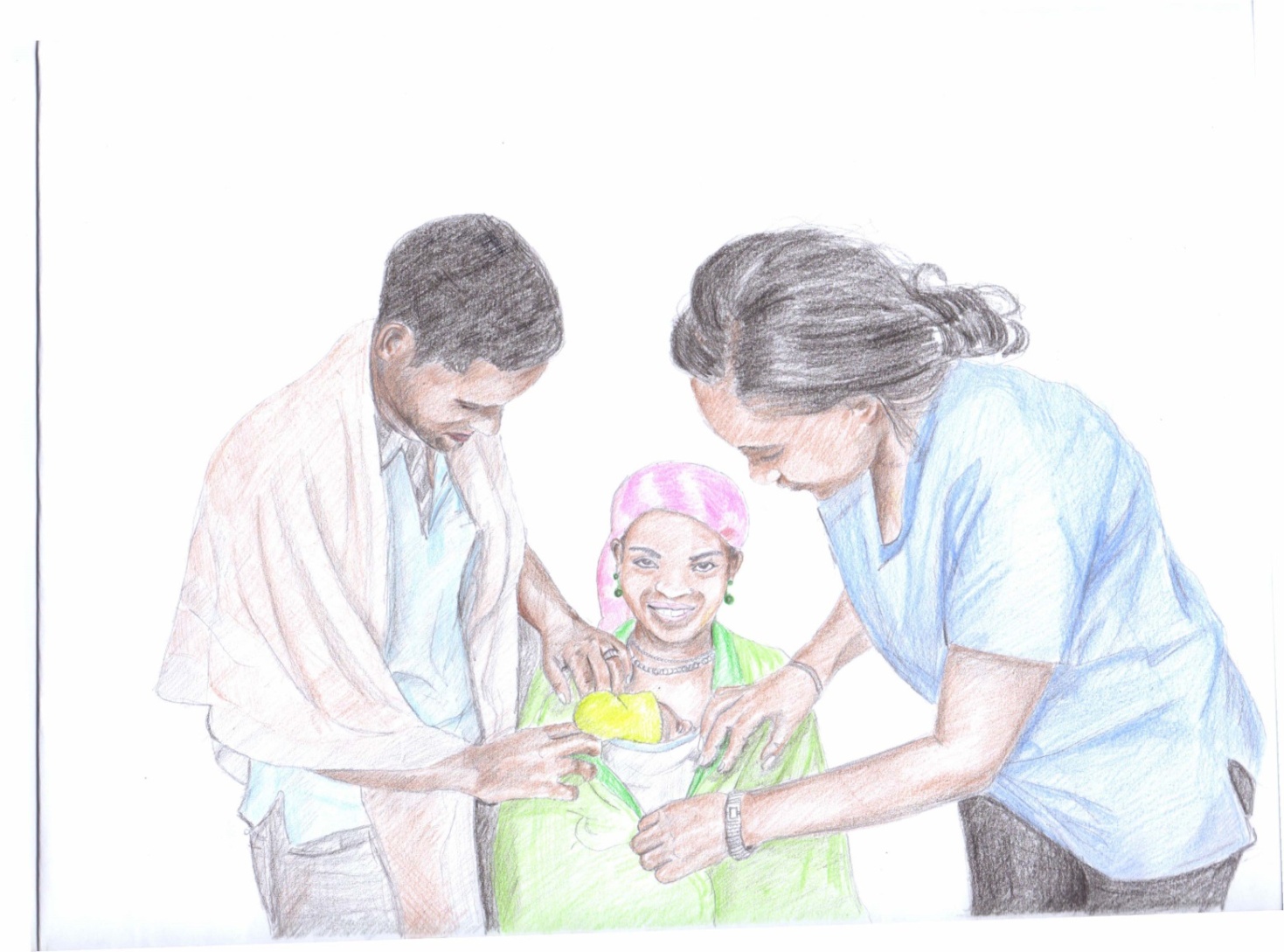 HUCMHS                                                             RHB
1
የካንጋሮ እናት ክብካቤ  የምክር አገልግሎት መስጫ   ቻርት
HUCMHS                                                                                                                                                            RHB
2
የምክር አገልግሎት የሚሰጥበት የግል ክፍል ማዘጋጀ ት
እናትየው ወንበር ላይ እንድትቀመጥ ማድረግ
የማሰተማርያ ቪድዮ በመጠቀም ማስረዳት
የካንጋሮ እናት ክብካቤ ማስተማርያ ቻርት መጠቀምና እናትየው ቻርቱን እንድታይ ማድረግ
በያንዳንዱ ምክር ማብቅያ እናት መረዳቷን በመጠየቅ  መፈተሽ 
እናት ጥያቄዎችን ስትመልስ በአድናቆት ማበረታታት 
በስተመጨረሻ   ጥያቄ ካላት እንድትጠይቅ እድል መስጠት
የካንጋሮ እናት ክብካቤ የምክር አገልግሎት አሰጣጥ ቅድመ ዝግጅቶች
HUCMHS                                                                                                                                                          RHB
3
የካንጋሮ እናት ክብካቤ የምክር አገልግሎት አሰጣጥ ቅድመ ዝግጅቶች
HUCMHS                                                                                                                                     RHB
4
የካንጋሮ እናት ክብካቤ  ማለት ቀናቸው ሳይደርስ ወይም ዝቅተኛ ክብደት ኖሯቸው ለሚወለዱ ህፃናት የሚሰጥ ክብካቤ ማለትም  ህፃኑ በእናት ጡቶች መሃል የገላ-ለገላ ንክኪ እንዲኖረው ተደርጎ የሚከናወን ክብካቤ  ሲሆን በዋናነት ክብደታቸው ከ2000ግራም በታች ለሆኑት ህፃናት የሚሰጥ ክብካቤ ነው
የካንጋሮ እናት ክብካቤ መስጠት የሚችለው ማነውʔ
       -እናት
       -አባት
        -አያቶች 
        -ጓደኞች እና
        - በሌላ የቤተሰብ አባላት መሰጠት ይችላል
የካንጋሮ እናት ክብካቤ ዘዴ
HUCMHS                                                                                                                                              RHB
5
የካንጋሮ እናት ክብካቤ ዘዴ
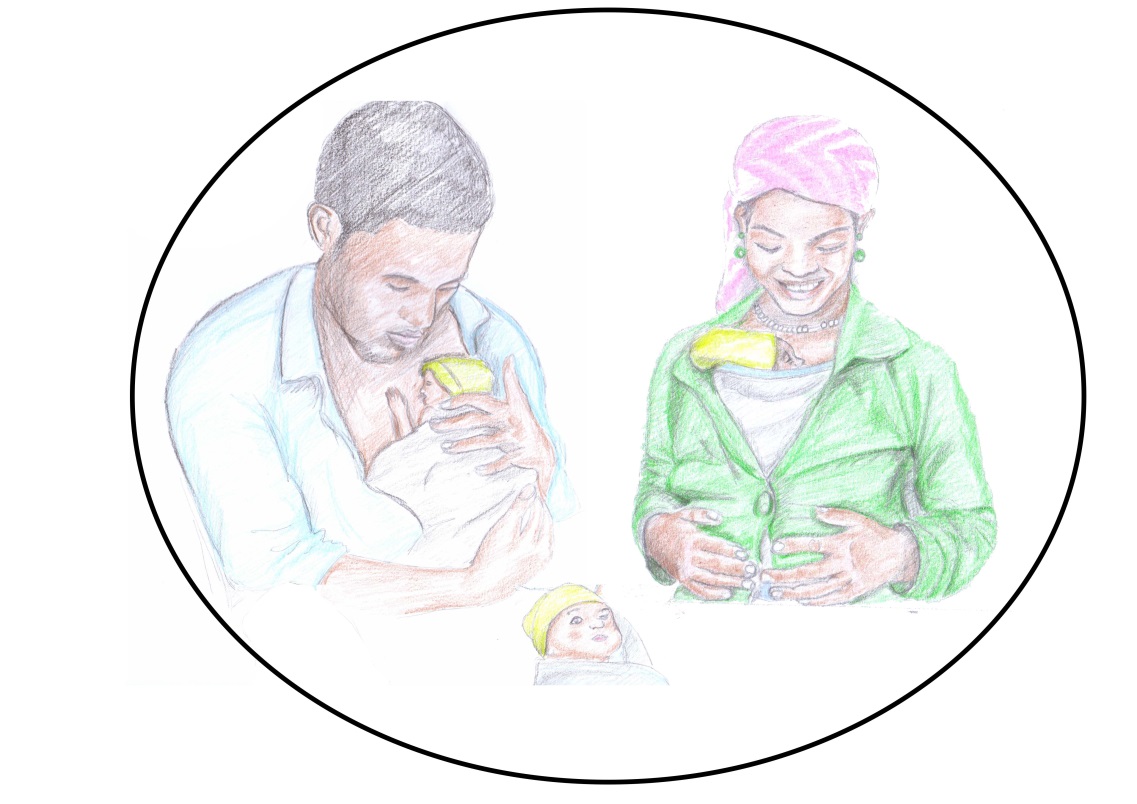 HUCMHS                                                                                                                                                          RHB
6
የካንጋሮ እናት ክብካቤ ጥቅሞች
የህፃኑ/ኗ የሰውነት ሙቀት የተስተካከል እንዲሆን ይረዳል 
የህፃኑ/ኗ አተነፋፈስ ያስተካክላል  
ህፃኑ/ኗ በበሽታ እንዳይጠቃ ይከላከላል
የእናትና የህፃን ፍቅር ይጨምራል
ህፃኑ/ኗ ቶሎ ጡት እንዲጀምር ይረዳል
የሆስፒታል ቆይታ ይቀንሳል
ወጪ የለውም
 ህፃኑ/ኗ ከእናቱ/ቷ ስለማትለያይ በእናትና በቤተሰብ መጨናነቅ ኣይኖርም
HUCMHS                                                                                                                                                                RHB
7
የካንጋሮ እናት ክብካቤ ጥቅሞች
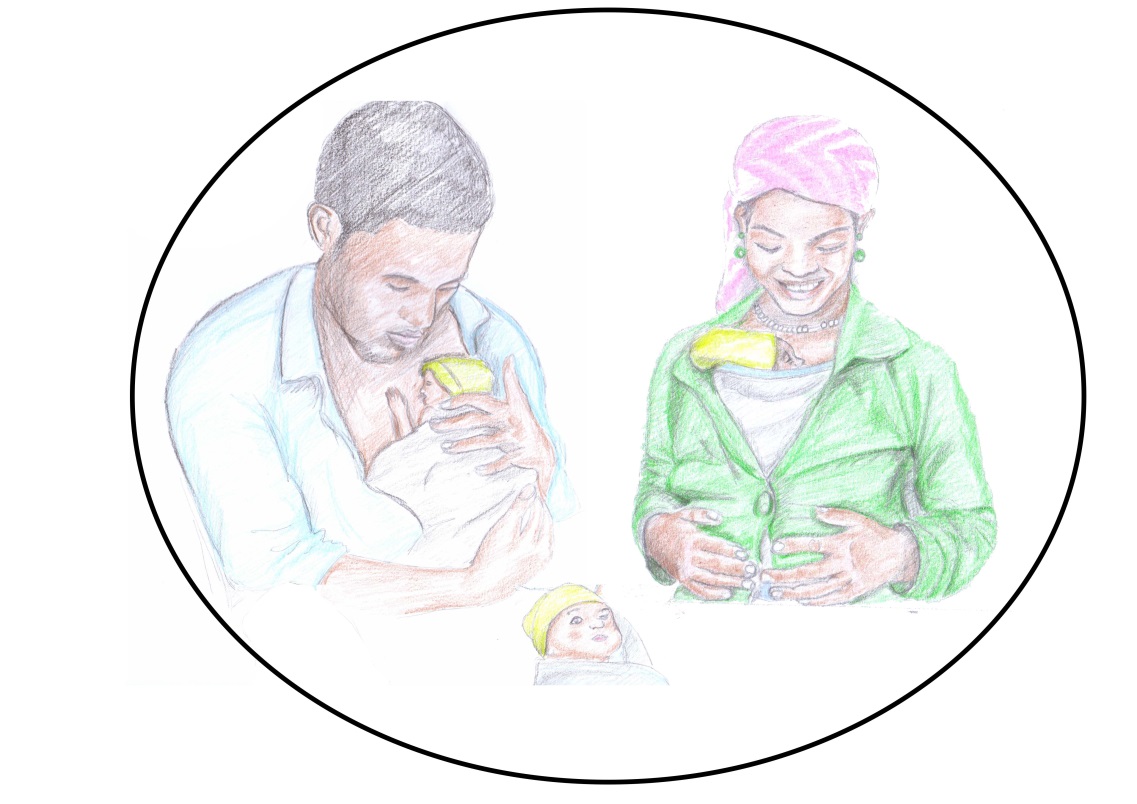 HUCMHS                                                                                                                                                                        RHB
8
የህፃኑ ሙቀት መጠበቅ
ሁሉም ዝቅተኛ ክብደት ኖሯቸው የሚወለዱ ህፃናት ሰውነታቸው በቀላሉ ለቅዝቃዜ ተጋላጭ ስለሆነ የተለየ እነክብካቤ እንደሚያስፈልጋቸው ለእናቶች ተገቢውን የምከር አገልግሎት መስጠትና በተግባር ማሳየት፡፡
HUCMHS                                                                                                                                                                       RHB
9
የህፃኑ ሙቀት መጠበቅ
HUCMHS                                                                                                                                                                     RHB
10
የካንጋሮ እናት ክብካቤ ለመስጠት የሚያስፈልጉ እቃዎችን ማዘጋጀት
ኮፍያ
ካልሲ
ማዘያ/ ነጠላ
የሽንት ጨርቅ

ሁሉም ዝቅተኛ ክብደት ኖሯቸው የሚወለዱ ህፃናት ሰውነታቸው በቀላሉ ለቅዝቃዜ ተጋላጭ ስለሆነ የተለየ እነክብካቤ እንደሚያስፈልጋቸው ለእናቶች ተገቢውን የምከር አገልግሎት መስጠትና በተግባር ማሳየት፡፡
HUCHMS                                                                                                                                                                        RHB
11
የካንጋሮ እናት ክብካቤ ለመስጠት የሚያስፈልጉ እቃዎችን ማዘጋጀት
HUCMHS                                                                                                                                                                RHB
12
የካንጋሮ እናት ክብካቤ በሚከተለው ቅደምተከተል ማሳየት
ህፃኑ የሽንት ጨርቅ ማለበስና ጭንቅላቱ በኮፍያ መሸፈን
ህፃኑ በእናትዮው ጡቶች መሀል ማስቀመጥ
የህፃኑ እግርና እጅ በማጠፍ ጭንቅላቱ ወደጎን ማደርግ
ህፃኑ ከጆሮው ጫፍ በመጀመር በነጠላ ወይም በማዘያ ማሰር
እናትየው ጃኬት ወይም ጋቢ ከላይ እንድትደርብ ማድረግ
HUCMHS                                                                                                                                                                            RHB
13
የካንጋሮ እናት ክብካቤ ቅደምተከተል
HUCMHS                                                                                                                                                               RHB
14
ህፃኑን ጡት ማጥባት
ለጨቅላ ህፃናት የጡት ወተት አማራጭ የሌለው ምግብ መሆኑን ለእናትዮው ማስተማር ያሰፈልጋል፡፡ዝቅተኛ ክብደት ያላቸው ህፃናት ከተወለዱ በመጀመሪያ ጥቂት ቀናት ጡት ለመጠባት ክህሎትም ሆነ አቅም ሊኖራቸው ስለማይል እናቶች ጡት ለማጥባት በሚሞከሩ ግዜ ተጨማሪ እርዳታና ማበረታታት ስለሚያስፍልጋችው ከታች የተዘረዘሩትን ነጥቦች መተግበር ያስፈልጋል፤
HUCMHS                                                                                                                                                                                               RHB
15
ህፃኑን ጡት ማጥባት
HUCMHS                                                                                                                                                                  RHB
16
ህፃኑን ጡት ማጥባት
በመጀመሪያ እናትየው እጇን በውሃና በሳሙና በደንብ እንድታጠብ ማድርግ
ቀጥሎ መደገፊያ ያለው ወንበር ላይ እግሮቿ ሳይንጠለጠሉ ተደግፋ እንድትቀመጥ ማድርግ(በሚመቻት አቀማመጥ መቀመጥ)
ከዚያ የኬኤምሲ ማዘያውን(ነጠላ) መፍታትና ህፃኑን በጎን አንሰሸራቶ በደንብ መያዝ
የጡት ጫፍ በመነካካት እነዲነቃቃ ማድረግ
ህፃኑ ጡት ስንሰጥ አቀማመጡና ጭንቅላቱ ደግፈን በምንይዝበት ጊዜ ተጨማሪ ትኩረት ማድረግ
HUCMHS                                                                                                                                                                                       RHB
17
ህፃኑን ጡት ማጥባት
HUCMHS                                                                                                                                                                       RHB
18
ህፃኑን ጡት ማጥባት
ህፃኑ ጡቱን ቶሎ እነዲልስና መጥባት እንዲጀምር ማድረግ
የእናትዮው ጡት በማለብ ወተቱ ወደ ጡት ጫፍ እነዲፈስ ማደረግ
ህፃኑ ከእንቅልፍ መቀስቀስ ሌላኛው ጡት እነዲጠባ ማድረግና የህፃኑ ጡት አወሳሰድ ማመዛዘን
ጡት መሳብ ለማይችሉ ህፃናት ጡት በማለብ  በኩባያ(በአፍንጫ በሚገባ ቱቦ ) መመገብ
ጨረሻም ህፃኑን አስገስቶ መልሶ ማቀፍ
TZ
HUCHMS                                                                                                                                                                                  RHB
19
ህፃኑን ጡት ማጥባት
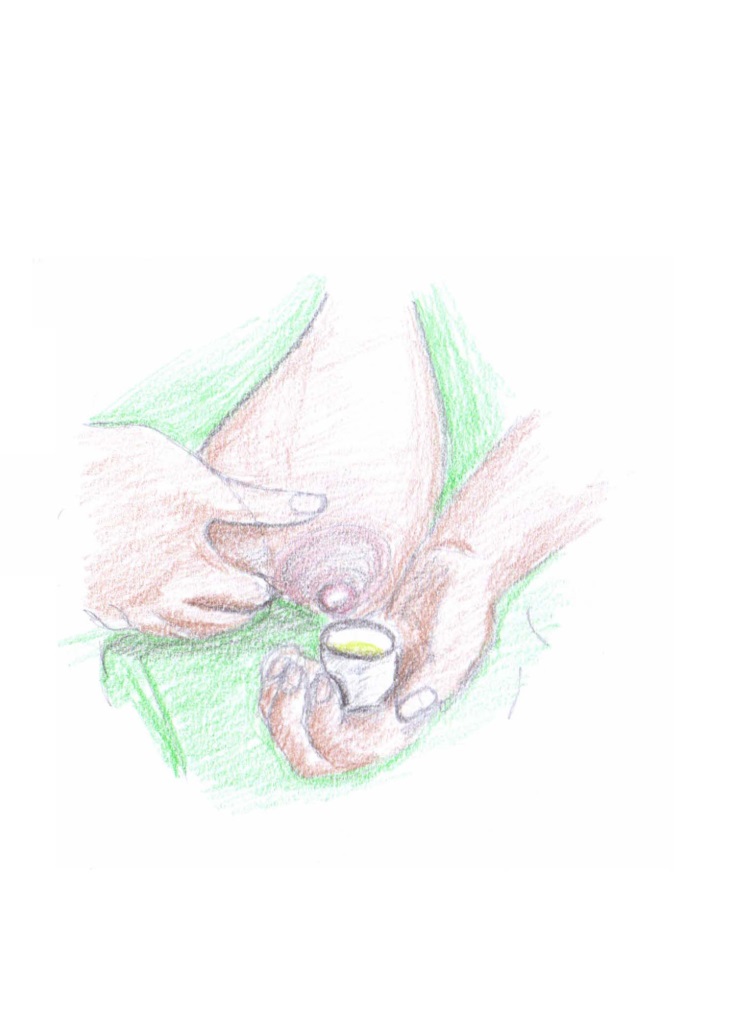 HUCMHS                                                                                                                                                           RHB
20
የህፃኑ ሁኔታ መከታተል
ዝቅተኛ ክብደት ያላቸው ህፃናት ተጨማሪ እንክብካቤ ሰለሚያስፈልጋቸው መደበኛ  ክትትል ማድረግ  ያስፈልጋል፡፡ ዝቅተኛ ክብደት ያላቸው ህፃናት  ሁኔታቸው በአጭር  ግዜ ሊቀየር ስለሚችል  ከወትሮ የተለየ ሁኔታ ካለ ቶሎ ማሳወቅና ፈጣን በእርምጃ  በመውሰድ የህፃኑን ሂወት መታደግ ተገቢ ነው፡፡ ህፃኑ ቢያንስ በአንድ ፈረቃ ውሰጥ አንድ ግዜ መመርመር አለበት፡፡
   -እናትየው የህፃኑ እንቅስቃሴ፤አተነፋፈስ፤የቆዳው ቀለም እና የሙቀት ሁኔታ እንድትከታተል ማሳወቅ
   -በየቀኑ የህፃኑን  አካላዊ ምርመራ ማድረግ
   -የህፃኑ የሙቀት ሁኔታ፤ክብደት፤የምግብ አወሳሰድ ሁኔታ(ግዜ፤መጠን)፣ውጤት(ሽንትና ሰገራ) መቃኘት
HUCMHS                                                                                                                                                                                 RHB
21
የህፃኑ ሁኔታ መከታተል
HUCMHS                                                                                                                                                    RHB
22
ንፅህና መጠበቅ
ስለንፅህና አጠባባቅ ማሰተማርና በተግባር ማሳያት
እናትየው ወደ ሆስፒታል ከገባችበት ግዜ ጀምራ ንጸህናዋን በትክክል እንድትጠብቅ ማድረግና ቤት ከሄደች በኀላም ንፅህናዋ በተገቢው ሁኔታ እንድትጠብቅ ማስተማር፡፡
.
HUCMHS                                                                                                                                                         RHB
23
ንፅህና መጠበቅ
HUCMHS                                                                                                                                                            RHB
24
እጃችን በውሃና በሳሙና የምንታጠብበት ወሳኝ ግዜ  መቼ  ነው?
ለጤና ባለሙያዎች                                                                            
ታካሚው ከመንካታችን በፊት                                            
ታካሚው ከነካን በኃላ                                 
የሰውነት ፈሳሽ ከነካን ወይም ከተጋለጥን                             
የተጠቀምንበት እቃ እንደገና ለመጠቀም ስንፈልግ
ለህፃኑ ምርመራ ካደረግንለት በኃላ
ህፃኑ ወይም እናትየው ከመነካታችን በፊት
HUCMHS                                                                                                                                                                                           RHB
25
ንፅህና መጠበቅ
HUCMHS                                                                                                                                                                               RHB
26
እጃችን በውሃና በሳሙና የምንታጠብበት ወሳኝ ጊዜ  መቼ  ነው?
ለእናቶች
  ለህጸኑ ወተተ በምናዘጋጅበት ወይም ጡት በምንሰጥበት ጊዜ
 ለህጸኑ የሽንት ጨርቅ ከቀየርን በኃላ
የተጠቀምንበት እቃ እንደገና ለመጠቀም ስንፈልግ
ጡት ከማለብ በፊት
ከመጸዳጃ ቤት መልስ
HUCMHS                                                                                                                                                                           RHB
27
ንፅህና መጠበቅ
HUCMHS                                                                                                                                                                   RHB
28
የህፃኑ አደገኛ ምልክቶች
የአተነፋፈስ ችግር
የሰዉነታቸው  የሙቀት መጠን በጣም መጨመር ወይም መቀነስ 
የሰዉነታቸው እንቅስቃሴ መቀነስ 
ራሳቸቸውን  መሳት
ጡት አለመጥባት እና የጠቡትን ሙሉ በሙሉ ማስመለስ
እትብት አከባቢ መቁሰል
ክብደታቸው በተገቢ ሁኔታ ያለመጨመር
HUCMHS                                                                                                                                                                                    RHB
29
የህፃኑ አደገኛ ምልክቶች
HUCMHS                                                                                                                                                                       RHB
30
የክትባት ጥቅሞች አስረድቶ ህፃኑ ለክትባት መቼ መመለስ እንደሚገባው መንገር
ክትባት
HUCMHS                                                                                                                                                                                      RHB
31
ክትባት
HUCMHS                                                                                                                                                                                        RHB
32
ህፃኑ ወደ ቤት ከሄደ በኃላ የሚሰጡ እንክብካቤዎች ማቀድ
ዝቅተኛ ክብደት ያላቸው ህፃናት ቶሎ ወደቤት ከሄዱ በቀላሉ ሊታመሙ ወይም እድገት ላይ ችግር ሊገጥማቸው ስለሚችል እናትየው ሆስፒታል ላይ እነድትቆይ ተገቢው ትምህርት መስጠት አስፈላጊ ነው፡፡ ህፃኑ ከሆስፒታል ከመውጣቱ በፊት መሟላት ያለባቸው ቅድመ ሁኔታዎች
HUCMHS                                                                                                                                                                               RHB
33
ህፃኑ ወደ ቤት ከሄደ በኃላ የሚሰጡ እንክብካቤዎች ማቀድ
HUCMHS                                                                                                                                                   RHB
34
ህፃኑ ወደ ቤት ከሄደ በኃላ የሚሰጡ እንክብካቤዎች ማቀድ
ለምሳሌ 
የአተነፋፈስ ሁኔታ የተስተካከለ መሆን አለበት(ሲተነፍስ ደረቱ የማይሰረጉድ ከሆነ፣በደቂቃ ‹60 ጊዜ ሚተነፍሰ ከሆነ፣አተነፋፈሱ የማይቆራረጥ ከሆነ)
የሰውነቱ ሙቀት መጠን ከ36.5-37.5 ዲግሪ ሴልሽየስ ከሆነ
ለ3 ተከታታይ ቀናት ክብደት መጨመር ካሳየ
 ህፃኑ ጡት የሚጠባ ከሆነ 
እናትና ቤተሰብ ህፃኑ ለመንከባከብ ፍቃደኛ/ዝግጁ ክሆኑ
ህፃኑ 2ኪሎ እስከሚሆን በሳምንት 2 ጊዜ እና ከ2.5ኪሎ እስከሚሆን በሳምንት 1 ጊዜ  የድህረ ወሊድ ክትትል ማድረግ የምችሉ ከሆኑ
HUCMHS                                                                                                                                                                                RHB
35
ህፃኑ ወደ ቤት ከሄደ በኃላ የሚሰጡ እንክብካቤዎች ማቀድ
HUCMHS                                                                                                                                            RHB
36
ዶ/ር ፍፁም ወ/ገብርኤል(IST Leader)
ኤደን አለሙ(Project Officer)
ለገሰ ደስታ(Project Officer)
አዘጋጆች
HUCMHS                                                                                                                                                              RHB
37
ምስጋና
ለሀዋሳ ዩንቨርሲቲ ኮምፕርሄንሲቭ ስፔሻላይዝድ ሆስፒታል
ዶ/ር ሄኖክ ታደለ
ዶ/ር ብርቅነህ ጥላሁን
ሲ/ር ውባለም አሸብር
አቶ ብዙአየሁ ቦጋለ
የተሳተፉ ቤተሰቦች(
HUCMHS                                                                                                                                                                                 RHB
38